GCSE Business Studies Learning Journey
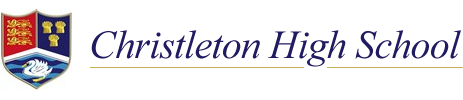 Curriculum intent: The aim of the Business studies GCSE curriculum is designed to allow learners to make informed judgements,  understand practical theory and how it can be applied within emerging industries.  Allowing learners to shape the world in the future.
Justify - 9 Marks
You will be given two choices/options. You can access full marks by just talking about one choice but to access top marks your answer must be balanced, have application and a conclusion. 
Use business context and 5 linked strands of development. 
1st paragraph: give a judgement e.g. advantages and 2 reasons why.
2nd paragraph: give an opposing judgement to the chosen option (not of the other option) e.g. disadvantages and 2 reasons why. 
3rd paragraph: conclusion but… it depends on…
Discuss - 6 Marks
5 linked strands of development
Can provide one or two impacts/benefits/reasons/ drawbacks and then 5 linked strands of development in total (e.g. 3 strands for one impact and 2 strands for the other)
Does not require any evaluation.
Explain - 3 Marks
ONE benefit/ impact/ method and then two linked strands of development.
Calculate - 2 Marks
No marks for formula. Formula are not given; you must learn them.
If a decimal answer, round to 2 decimal places if needed.
How businesses motivate employees:
financial methods: 
remuneration
bonus
commission
promotion
fringe benefits
non-financial methods: 
job rotation
job enrichment
autonomy
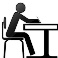 2.5 Assessment
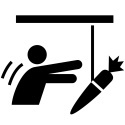 Exam & Post – 16
Destination
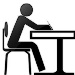 REVISION OF THEME 1 & 2 CONCEPTS AND EXAM TECHNIQUE
Evaluate - 12 Marks
A decision needs to be made in this answer. 
Use business context and 5 linked strands of development. 
1st/2nd paragraph: 1 or 2 advantages identified with 2/3 reasons why.
3rd/4th paragraph: 1 or 2 disadvantages identified with 2/3 reasons why.
5th paragraph: Conclusion BUT… it depends on…
Outline - 2 Marks
One benefit/ impact/ method with one linked strand of development. Written in context.
Analyse - 6 Marks
Use context and AJIM.  An extended explain question. 5 linked strands of development.
The importance of motivation in the workplace
attracting employees
retaining employees
productivity.
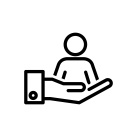 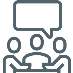 How businesses recruit people:
documents: 
person specification and job description
application form
CV
recruitment methods used to meet different business needs (internal and external recruitment)
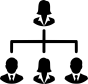 Organisational structures
hierarchical and flat
centralised and decentralised
The use and limitations of financial information in:
understanding business performance
making business decisions
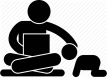 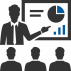 Ways of working
part-time, full-time and flexible hours
permanent, temporary, and freelance contracts
the impact of technology on ways of working: efficiency, remote working
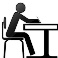 2.4 Assessment
2.5 MAKING HUMAN RESOURCE DECISIONS
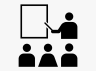 The use and interpretation of quantitative business data to support, inform and justify business decisions:
information from graphs and charts
financial data
marketing data
market data
Why businesses train and develop employees:
the link between training, motivation and retention
retraining to use new technology
Different job roles and responsibilities:
key job roles and their responsibilities: 
directors
senior managers
supervisors/team leaders
operational and support staff
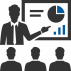 Communication
the impact of insufficient or excessive communication on efficiency and motivation
barriers to effective communication
Different ways of training and developing employees: 
formal and informal training
self-learning
ongoing training for all employees
use of target setting and performance reviews
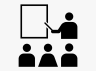 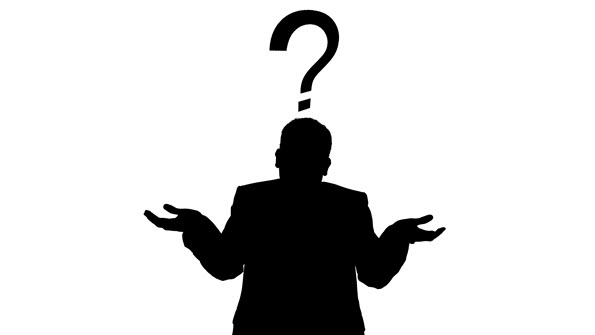 Good customer service
Product knowledge
Speed and efficient service
Customer engagement
Post-sales service
Customer engagement
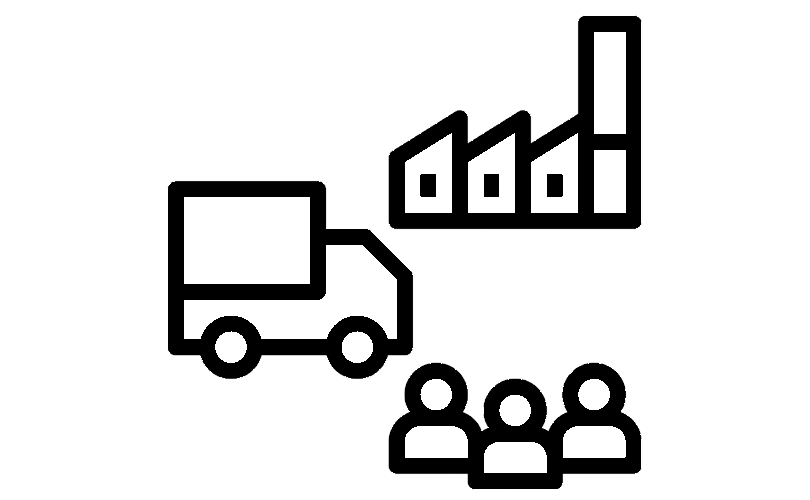 The impact of logistics and supply decisions on
Cost
Reputation
Customer satisfaction
2.4 MAKING FINANCIAL DECISIONS
Promotion
Promotion strategies
advertising
sponsorship
product trials
special offers
branding
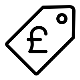 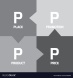 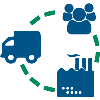 Pricing
Pricing strategies
Penetration
Premium
Economy
Cost-plus
Competitor
Psychological
Price skimming
Managing stock
bar gate stock graphs
just in time (JIT) stock control.
The impact of different types of production process
Using the marketing mix to make business decisions
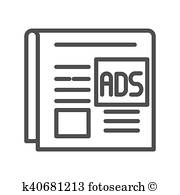 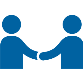 Business calculations
The concept and calculation of:
gross profit
net profit
Calculation and interpretation of:
gross profit margin
net profit margin
average rate of return
DEC. YEAR 11 MOCKS (Paper 1 & 2)
2.3 MAKING OPERATIONAL DECISIONS
Place
Methods of distribution: retailers and e-tailers 
(e-commerce).
2.2 MAKING
 MARKETING DECISIONS
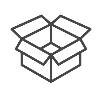 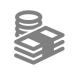 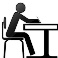 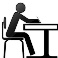 2.3 Assessment
Production processes (Job, Batch, Flow)
2.2 Assessment
Procurement: working with suppliers
quality
delivery (cost, speed, reliability)
availability
cost
trust
Product
The Design Mix (Aesthetics, Costs and Function)
Product Life Cycle
Extension strategies
Impacts of technology on production
Quality control and quality assurance
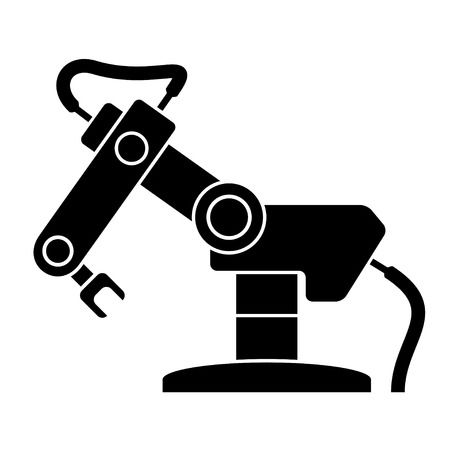 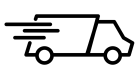 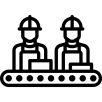 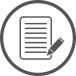 Business and globalisation:
imports: competition from overseas, buying from overseas
exports: selling to overseas markets
changing business locations
multinationals
Sources of finance for growing and established businesses
Internal [retained profit and selling assets]
External [loan and share capital]
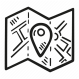 The impact of the economic climate on businesses
Unemployment
Changing income
Inflation
Changes in exchange rates
Changes in interest rates
Government taxation
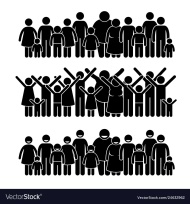 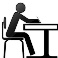 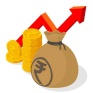 2.1 Assessment
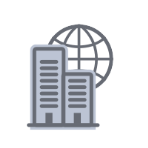 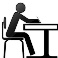 Public Limited Companies
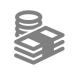 Year 10 Exam
Paper 1 Mock
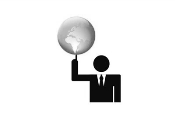 YEAR
11
END OF THEME 1
Ethics, the environment and how they impact on business
The role of pressure groups on business decisions
2.1 METHODS OF BUSINESS GROWTH
The impact of legislation on business
Consumer law [Consumer Rights Act and The Trade Descriptions Act]
Employer Law [Equality Act, Health and Safety at Work]
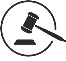 Internal (organic) growth through new products and new markets
External growth through merger and takeovers
Why business aims and objectives change in response to:
market conditions
technology
performance
Barriers to international trade:
tariffs
trade blocs
legislation
internal reasons
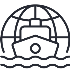 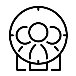 1.5 UNDERSTANDING EXTERNAL INFLUENCES
How technology impacts on business
E-commerce
Social media
Digital communication
Payment systems
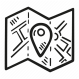 Factors influencing business location
Market
Labour
Materials
Internal and external sources of finance
Short term
Overdraft
Trade credit
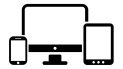 What is a franchise?  Good and bad points of franchising
The importance of cash & cash flow
To pay employees
To pay overheads
To prevent insolvency
Long term
Personal savings
Venture capital
Share capital
Loans
Competitors
The internet
Government policy
Retained profit
Crowd funding
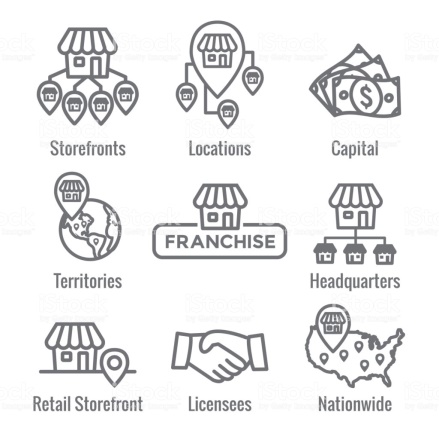 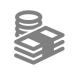 1.4 MAKING THE BUSINESS EFFECTIVE
1.3 PUTTING A BUSINESS IDEA INTO PRACTICE
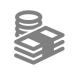 Who business stakeholders are and their different objectives?
Shareholders
Employees
Customers
Suppliers
Local community
Pressure Groups
Government
What is limited and unlimited liability?
Types of business ownership
Sole trader
Partnership
Private limited company
Good and bad points of each
Business revenues, fixed and variable costs and profits [including break even and margin of safety]
1.4 Assessment
What the marketing mix is and the importance of each element [Price, Place, Promotion and Product]
1.3 Assessment
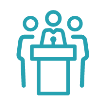 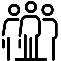 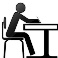 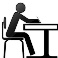 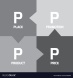 Key 1.3 formula
Revenue = price x quantity sold
Total costs = fixed costs + variable costs
Profit = total revenue – total costs
Gross Profit = revenue – cost of goods sold
Net profit = Gross profit – expenses
Interest % = (Total repayment – borrowed amount) ÷ borrowed amount X 100
Break-even = fixed costs ÷ selling price – variable costs
Margin of Safety = Actual sales – break-even sales
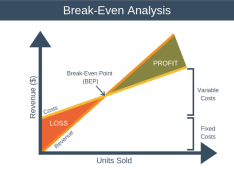 How businesses use market segmentation to target customers based on location, demographics, lifestyle, income, age
The purpose, methods and use of  market research
Primary and secondary
Qualitative and quantitative.
Use of social media.
Good and bad points of market research
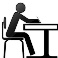 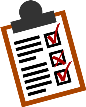 1.2 Assessment
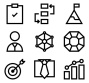 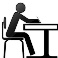 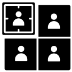 1.1 Assessment
The role of business enterprise and the purpose of business activity
produce goods or services
meet customer needs
add value: convenience, branding, quality, design , USP
1.1 ENTERPRISE AND ENTREPRENEURSHIP
1.2 SPOTTING A BUSINESS OPPORTUNITY
Risk: business failure, financial loss, lack of security
Reward: business success, profit, independence
What are business aims and objectives
Financial: survival, profit, sales, market share, financial security
Non-financial: social objectives, personal satisfaction, challenge, independence and control.
Identifying and understanding customer needs
[price, quality, choice, convenience]
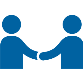 Understanding the competitive environment
Strengths and weaknesses of competitors based on price, quality, location, product range and customer service
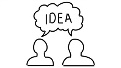 Market mapping to identify a gap in the market and the competition
Why and how new businesses come about
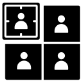 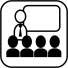 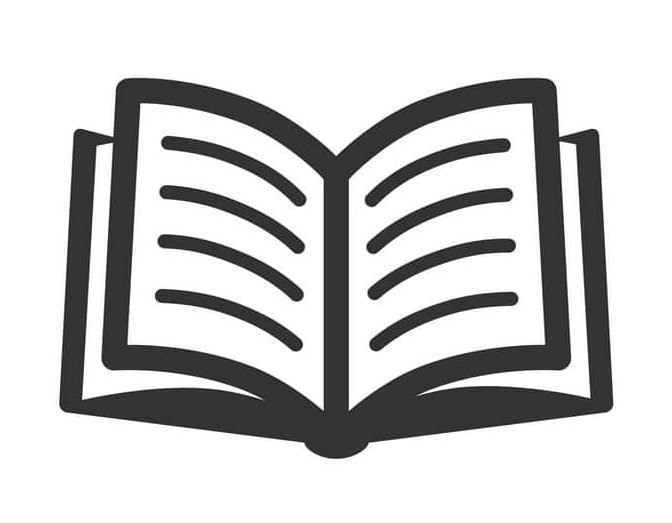 Topical news stories in Form time & assemblies
YEAR
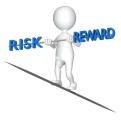 Options booklet
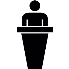 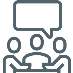 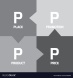 10
Year 9 Options afternoon
Business option advice in Computing lessons
Careers – Jobs, recruitment and training
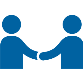 DT – Porotypes creating products
YEAR
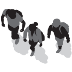 8/9
YEAR 9 OPTIONS GUIDANCE
BUSINESS THEORY CROSS CURRICULUM LINKS
History – Market/historical  research & data
Computing – marketing & use of ICT
Year 9 Parents’ Evening
Geography – environmental issues
Business teachers/students advice
Year 9 Reports to Parents
Maths- Personal finance
PSHCE – equality & ethics
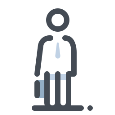 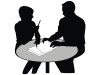 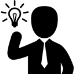 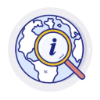 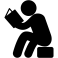 GCSE Business Studies Learning Journey
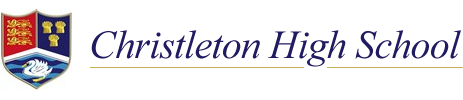 Curriculum intent: The aim of the Business studies GCSE curriculum is designed to allow learners to make informed judgements,  understand practical theory and how it can be applied within emerging industries.  Allowing learners to shape the world in the future.
Justify - 9 Marks
You will be given two choices/options. You can access full marks by just talking about one choice but to access top marks your answer must be balanced, have application and a conclusion. 
Use business context and 5 linked strands of development. 
1st paragraph: give a judgement e.g. advantages and 2 reasons why.
2nd paragraph: give an opposing judgement to the chosen option (not of the other option) e.g. disadvantages and 2 reasons why. 
3rd paragraph: conclusion but… it depends on…
Discuss - 6 Marks
5 linked strands of development
Can provide one or two impacts/benefits/reasons/ drawbacks and then 5 linked strands of development in total (e.g. 3 strands for one impact and 2 strands for the other)
Does not require any evaluation.
Explain - 3 Marks
ONE benefit/ impact/ method and then two linked strands of development.
Calculate - 2 Marks
No marks for formula. Formula are not given; you must learn them.
If a decimal answer, round to 2 decimal places if needed.
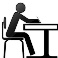 2.5 Assessment
Exam & Post – 16
Destination
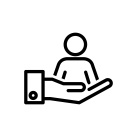 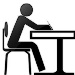 REVISION OF THEME 1 & 2 CONCEPTS AND EXAM TECHNIQUE
Evaluate - 12 Marks
A decision needs to be made in this answer. 
Use business context and 5 linked strands of development. 
1st/2nd paragraph: 1 or 2 advantages identified with 2/3 reasons why.
3rd/4th paragraph: 1 or 2 disadvantages identified with 2/3 reasons why.
5th paragraph: Conclusion BUT… it depends on…
Outline - 2 Marks
One benefit/ impact/ method with one linked strand of development. Written in context.
Analyse - 6 Marks
Use context and AJIM.  An extended explain question. 5 linked strands of development.
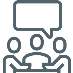 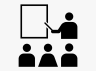 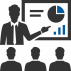 Topic 2.5 You will learn that growing a business means that decisions relating to organisational structure, recruitment, training and motivation need to be made to influence business activity.
Topic 2.4 you will explore the tools a business has to
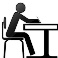 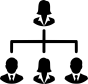 2.4 Assessment
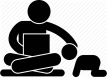 support financial decision making, including ratio analysis and the use and limitation of a range of financial information
2.5 MAKING HUMAN RESOURCE DECISIONS
Topic 2.2 You will learn about how each element of the marketing mix is managed and used to inform and make business decisions in a competitive marketplace.
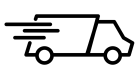 Topic 2.3 This topic focuses on meeting customer needs through the design, supply, quality and sales decisions a business makes
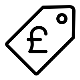 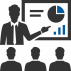 2.4 MAKING FINANCIAL DECISIONS
2.2 Assessment
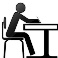 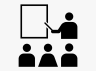 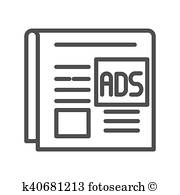 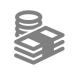 DEC. YEAR 11 MOCKS (Paper 1 & 2)
2.3 MAKING OPERATIONAL DECISIONS
2.2 MAKING
 MARKETING DECISIONS
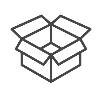 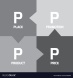 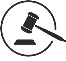 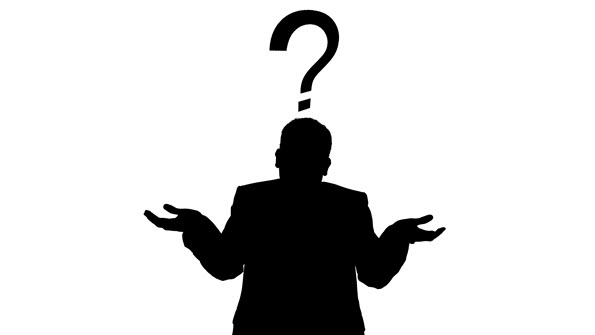 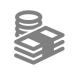 2.3 Assessment
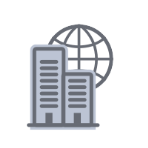 Topic 1.5 This topic introduces you to a range of factors, many of which are outside of the immediate control
Topic 2.1 You will be introduced to methods of growth and how and why business aims and objectives change as businesses evolve. The impact of globalisation and the ethical and environmental questions facing businesses are explored.
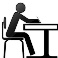 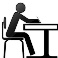 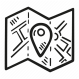 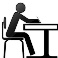 2.1 Assessment
Year 10 Exam
Paper 1 Mock
of the business, such as stakeholders,
YEAR
11
END OF THEME 1
2.1 METHODS OF BUSINESS GROWTH
technology, legislation and the economy. You will explore how businesses respond to these influences.
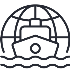 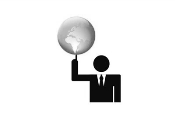 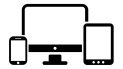 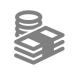 1.5 UNDERSTANDING EXTERNAL INFLUENCES
Topic 1.3 This topic focuses on making a business idea happen through identifying aims and objectives and concentrating on the financial aspects
Topic 1.4 You will explore a range of factors that impact on the success of the business, including location, the marketing mix and the business plan.
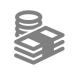 1.4 MAKING THE BUSINESS EFFECTIVE
1.3 PUTTING A BUSINESS IDEA INTO PRACTICE
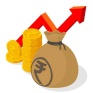 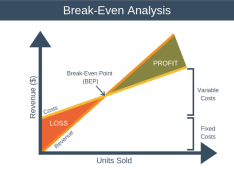 1.4 Assessment
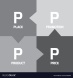 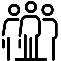 1.3 Assessment
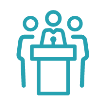 Key 1.3 formula
Revenue = price x quantity sold
Total costs = fixed costs + variable costs
Profit = total revenue – total costs
Gross Profit = revenue – cost of goods sold
Net profit = Gross profit – expenses
Interest % = (Total repayment – borrowed amount) ÷ borrowed amount X 100
Break-even = fixed costs ÷ selling price – variable costs
Margin of Safety = Actual sales – break-even sales
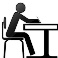 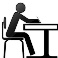 Topic 1.1 You are introduced to the dynamic nature of business in relation to how and why business ideas come about.  You will also
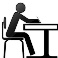 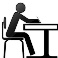 1.1 Assessment
1.2 Assessment
explore the impact of risk and reward on business activity and the role of entrepreneurship
1.2 SPOTTING A BUSINESS OPPORTUNITY
1.1 ENTERPRISE AND ENTREPRENEURSHIP
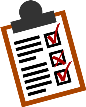 Topic 1.2 You will explore how new and small businesses identify opportunities through understanding customer needs and conducting market research. You will also focus on understanding the competition.
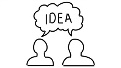 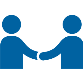 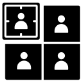 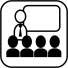 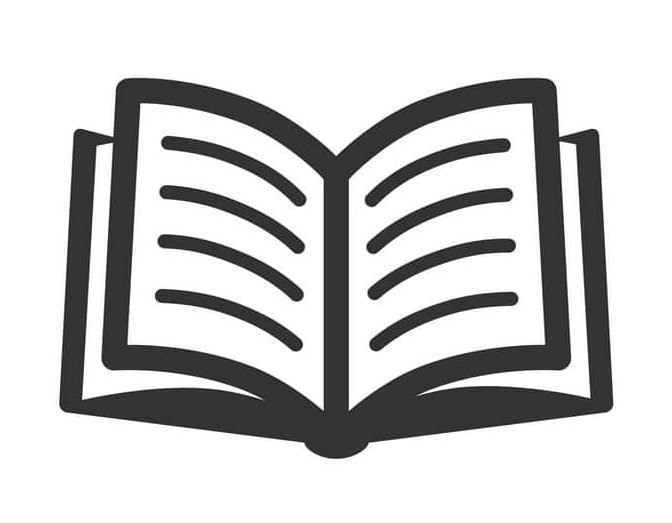 Topical news stories in Form time & assemblies
YEAR
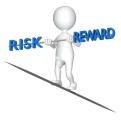 Options booklet
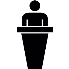 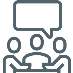 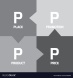 10
Year 9 Options afternoon
Business option advice in Computing lessons
Careers – Jobs, recruitment and training
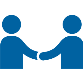 DT – Porotypes creating products
YEAR
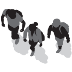 8/9
YEAR 9 OPTIONS GUIDANCE
BUSINESS THEORY CROSS CURRICULUM LINKS
History – Market/historical  research & data
Computing – marketing & use of ICT
Year 9 Parents’ Evening
Geography – environmental issues
Business teachers/students advice
Year 9 Reports to Parents
Maths- Personal finance
PSHCE – equality & ethics
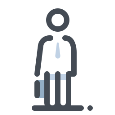 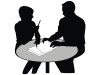 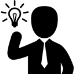 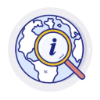 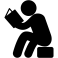